ОРГАНИЗАЦИЯ ПРОВЕДЕНИЯитогового сочинения (изложения)

Прием бланков от ОО
1
www.ege.spb.ru			      (812) 576-34-40			                 ege@spb.edu.ru
Изменения в инструкциях по ИС-11

Темы итогового сочинения записываются на доске, участникам на руки не выдаются. Тех.специалист распечатывает по 2 экз. на аудиторию для оформления доски.Исключение: слепым и слабовидящим участникам темы итогового сочинения выдаются в распечатанном виде на 40 минут.
Инструкции для участников организаторы собирают после окончания инструктажа до объявления времени начала сочинения (изложения).
2
3
СПб-1 передача материалов из ОО
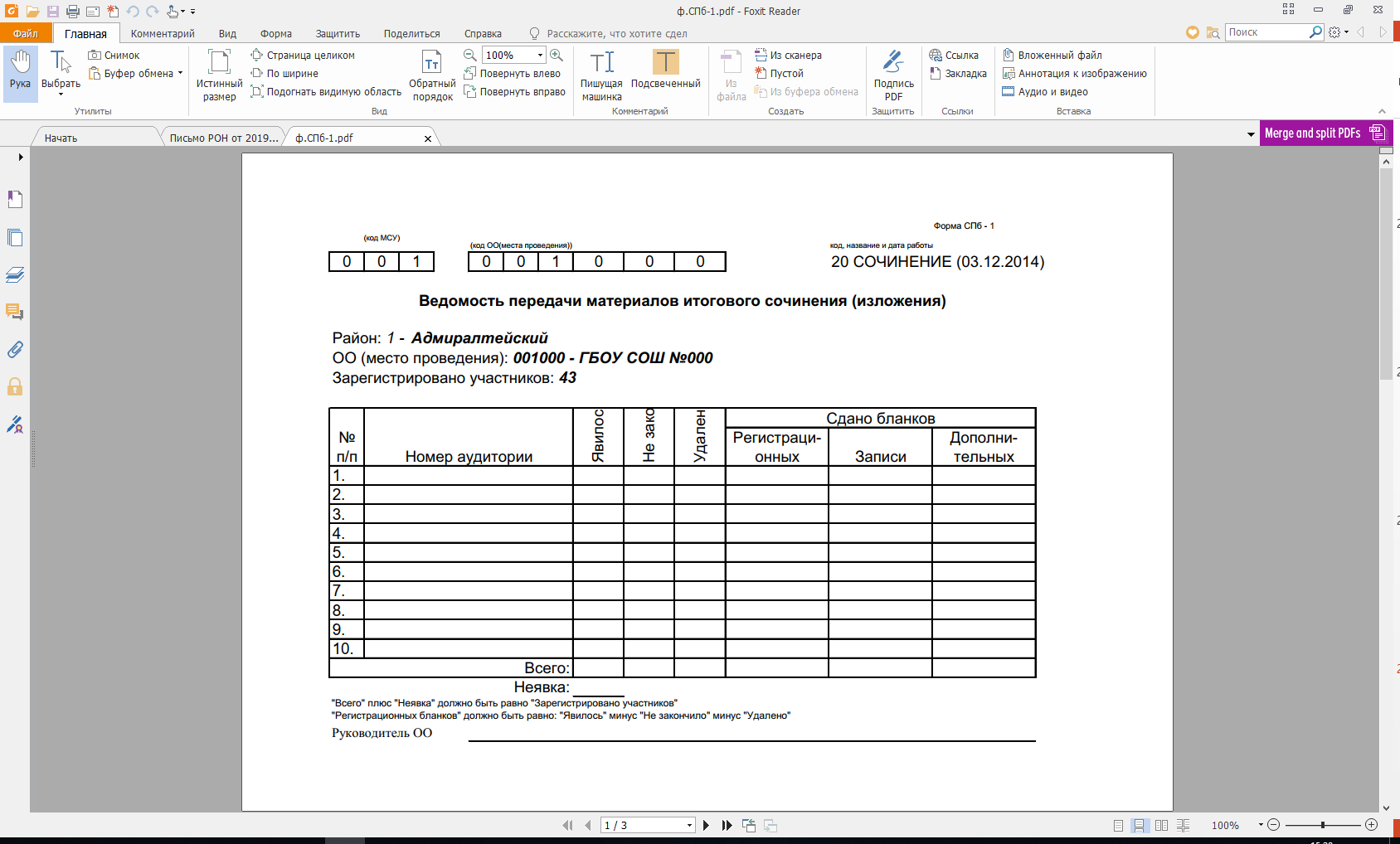 4
5
При наличии неявки должна быть служебная записка руководителя ОО со списком неявившихся участников.

При обнаружении ошибок в персональных данных должна быть заполненная Ведомость коррекции персональных данных ИС-7
6
При наличии удаленных участников: акт об удалении  ИС-9 и бланки удаленного участника должны лежать сверху.
В поле «Удален» бланка регистрации проставлена метка «Х»

При наличии участников, не завершивших написание по уважительным причинам, акт о досрочном завершении ИС-8 и бланки участника должны лежать сверху. 
В поле «Не закончил» бланка регистрации проставлена метка «Х». 

В ведомости ИС-05 должна быть сделана отметка в соответствующей графе.
7
8
Досрочное завершение по уважительной причине
9
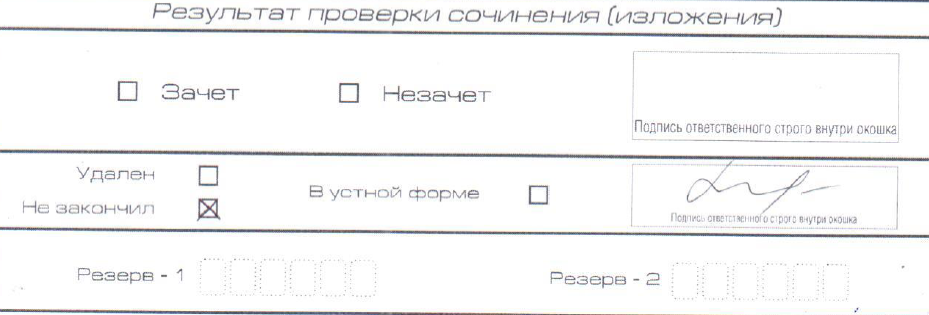 ИС-08
10
Удаление участника сочинения (изложения)
11
Проверить наличие протоколов проверки ИС-6
12
Проверить наличие ведомости проведения сочинения(ИС-5) из каждого кабинета, указанного в форме СПб-1
Проверить наличие:
номера аудитории (номер должен состоять только из цифр)
подписей участников
количество бланков записи (должно быть не менее двух от участника, если менее двух – должна быть служебная записка, объясняющая их кол-во)
корректный код места проведения (при необходимости – исправить)
13
Бланки участников. Проверить:
комплекты бланков должны быть разложены по аудиториям проведения
на ВСЕХ бланках заполнены ВСЕ регистрационные поля.
на регистрационных бланках участников верно заполнены поля «код региона», «код места проведения» и «ОО регистрации». 
на регистрационных бланках участников поле «номер аудитории» содержит  только цифры.
на регистрационных бланках участников верно заполнены поля «количество бланков».
в комплекте бланков участника поле «Код работы» имеет одно значение.
14
Связка бланков
Код работы
- печатается заранее 
- одинаковый на всех бланках одного комплекта
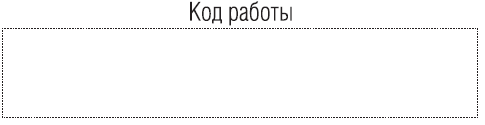 123-456-7890
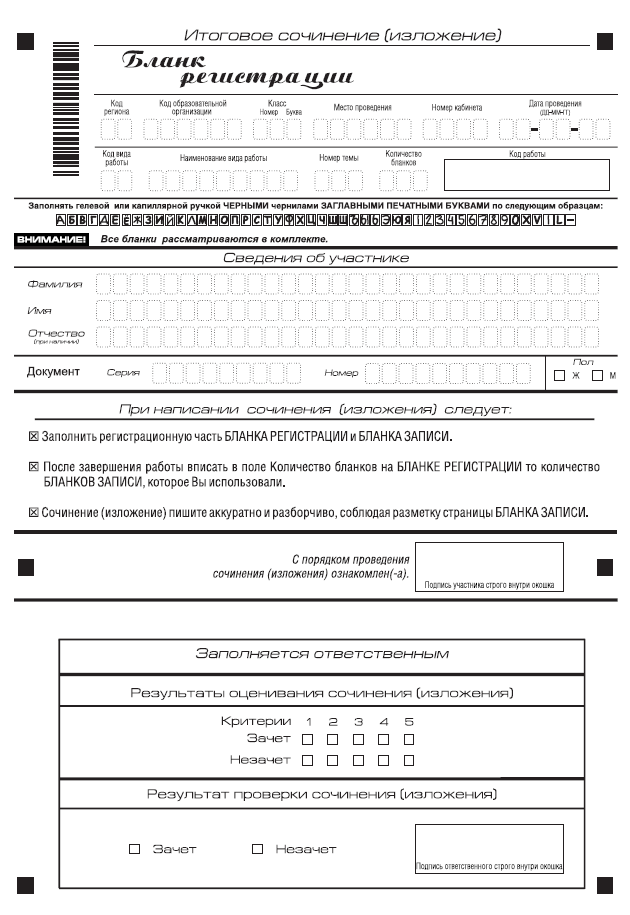 15
Заполнение бланков (часть 1)
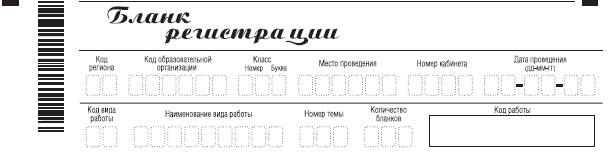 123-456-7890
16
Заполнение бланков (часть 2)
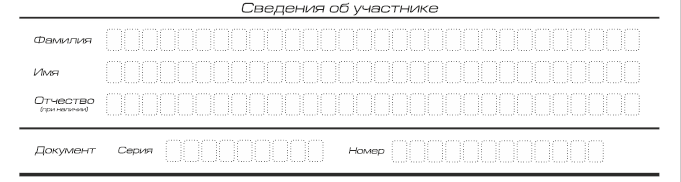 17
Заполнение бланков (часть 3)
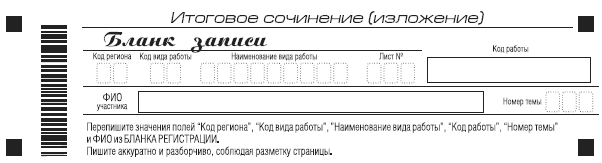 123-456-7890
18
Заполнение бланков (часть 4)
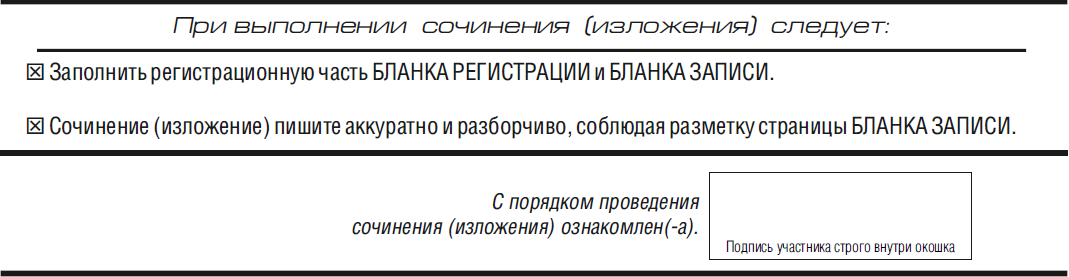 19
В случае использования дополнительного бланка записи проверить, что заполнены все 4 стороны Бланков записи из комплекта! 
Проверить заполнение полей на дополнительном бланке записи «Лист №» (начиная с 3) и «Код работы» (дублируется с бланков комплекта).
Проверить заполнение полей с кодом региона, кодом и названием работы, а также номером темы.«ФИО» участника заполняется прописью.
Дополнительный бланк записи должен лежать за основным.
20
На свободных полях бланков записи организаторы должны проставить прочерк «Z»
21
В случае сдачи итогового сочинения (изложения) в устной форме
22
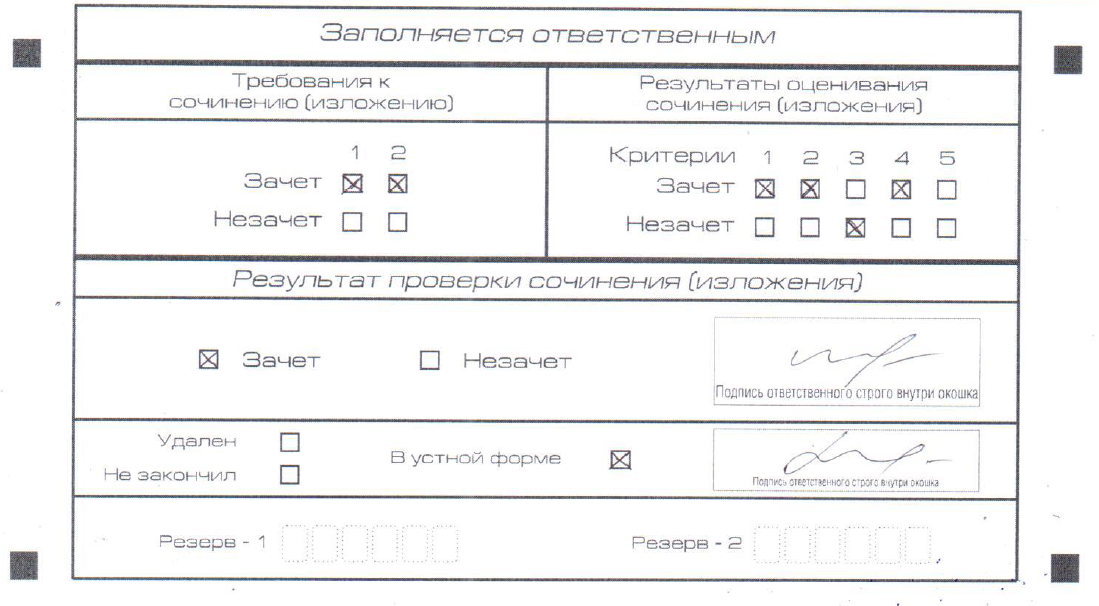 УСТ
23
Результаты проверки в протоколе ИС-06 должны совпадать с результатами, выставленными в Бланке регистрации.
На каждом бланке регистрации должно быть выставлено 8 крестиков.
Исключение – сдача в устной форме (7 крестиков).
24
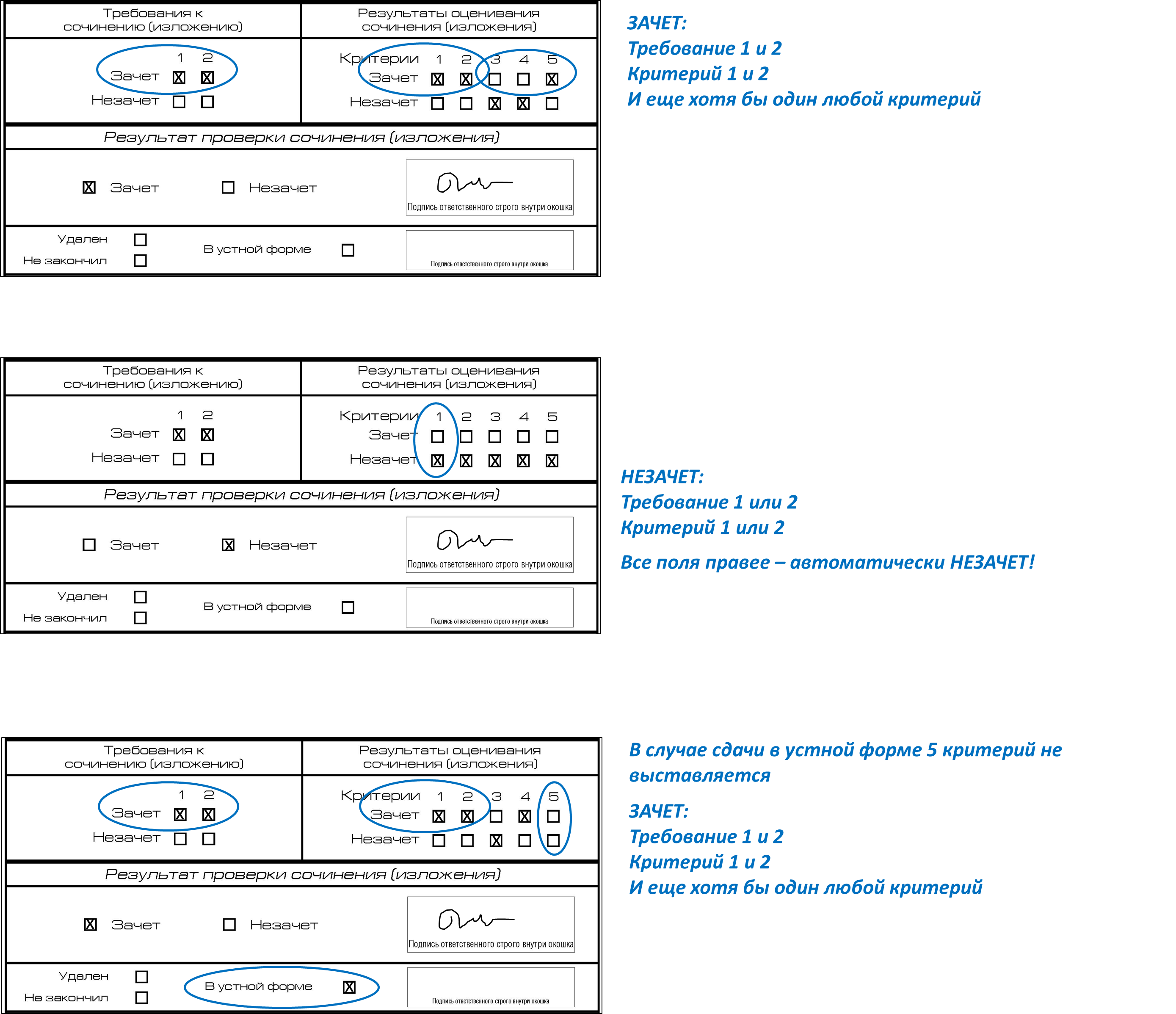 25